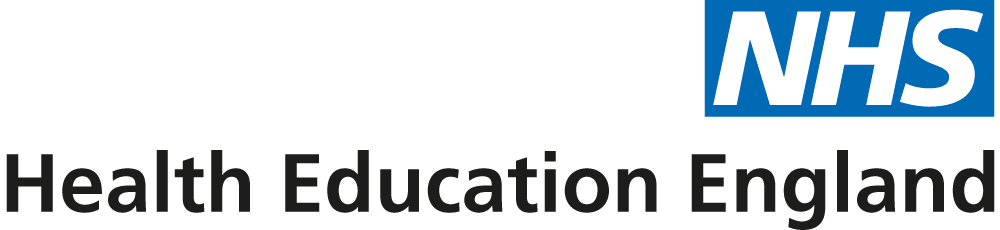 eCLiPS
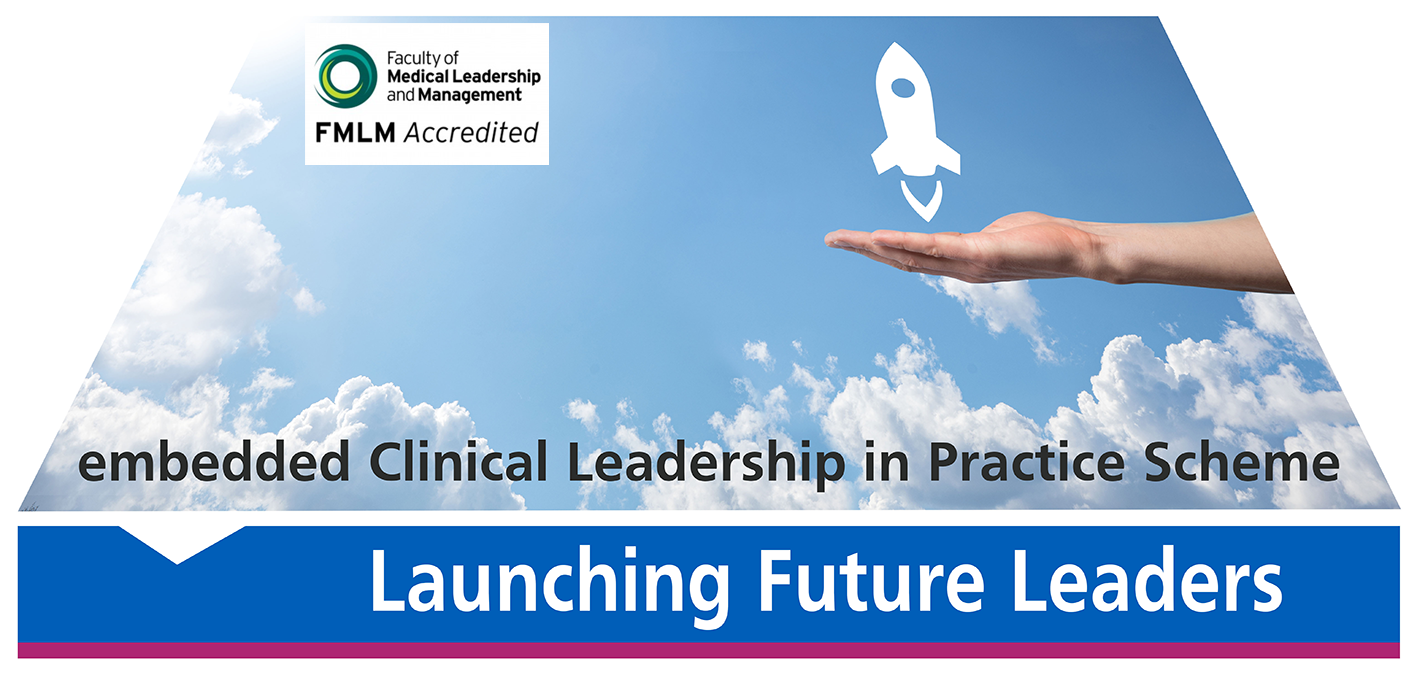 Calling tomorrow’s NHS Leadersfrom across Kent, Surrey, and Sussex
 Interested?  It’s time to sign up to the highly acclaimed 12-month leadership programme designed specifically for SAS doctors and HST/Registrars… 
eCLiPS – embedded Clinical Leadership in Practice Scheme
Highlights: A convenient and mixed blend of virtual & physical (face-to-face) programme delivery, with embedded learning through the management of a self-chosen project which supports you and your organisation, excellent support group/mentoring scheme, and accreditation through the FMLM
Commitment: approx. 2 days per month
Programme Fees: Predominantly Funded by Health Education England, alongside your study budget 
Closing date for applications: 3 Sep 2022
 
Are you ready to step-out and step-up?  Contact the eCLiPS team to register your expression of interest. The full prospectus and application details will then be sent to you as soon as they are published.  We can also arrange a no-commitment call so you can find out more:
heeeclipsprog@sussexpartnership.nhs.uk
07391 402636 (Also available on WhatsApp)
 This is a competitive application process and we reserve the right to close the application date early, so please act now!
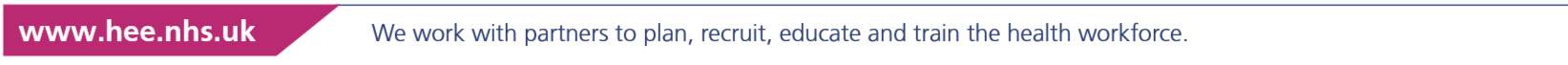